CHÀO MỪNG QUÝ THẦY CÔ VÀ CÁC EM HỌC SINH ĐẾN VỚI TIẾT HỌC NGỮ VĂN
Giáo viên Ngô Thị Kim Liên
Trường THCS Tân Hội
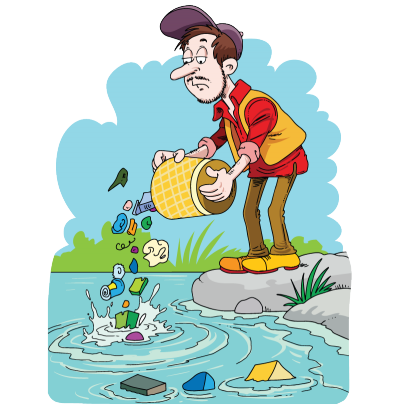 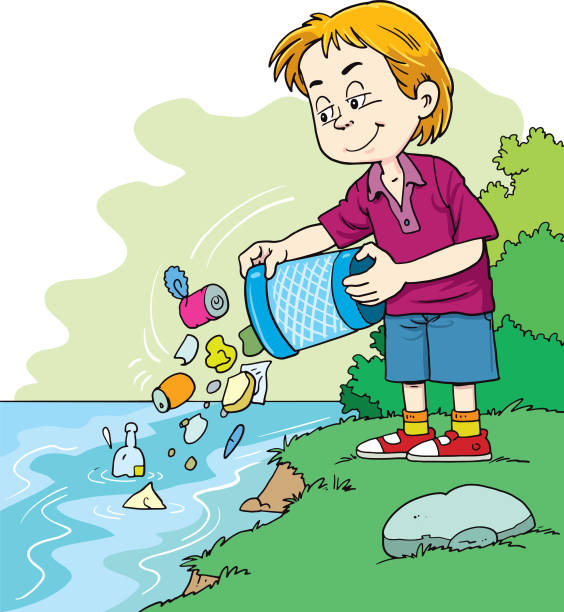 Môi trường biển, sông, hồ đang bị ô nhiễm do rác thải của con người. Hãy cứu các loài sinh vật dưới biển bằng cách dọn sạch rác qua việc trả lời đúng các câu hỏi.
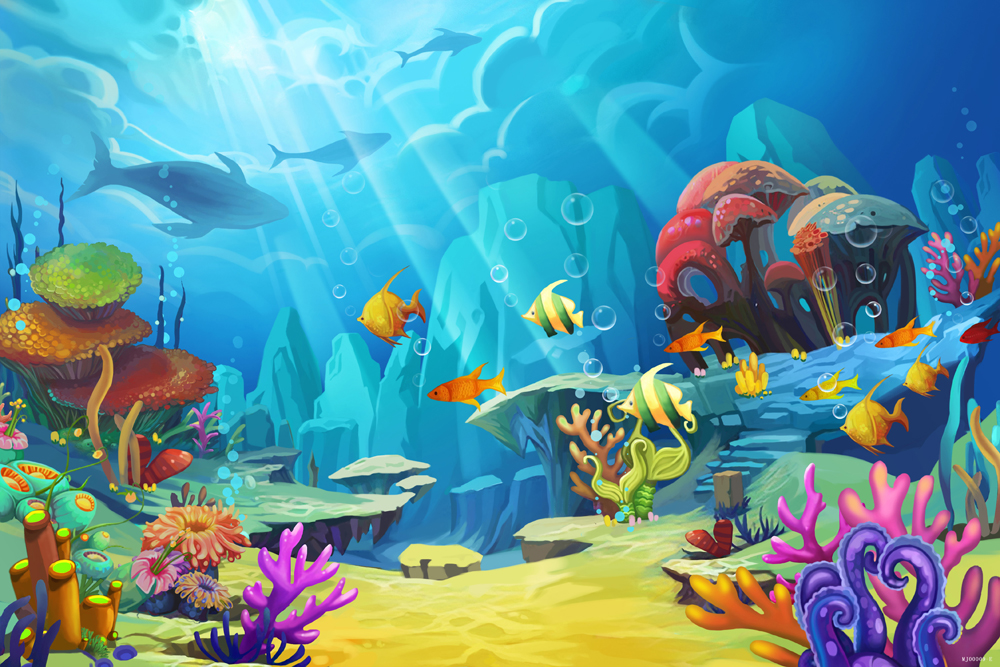 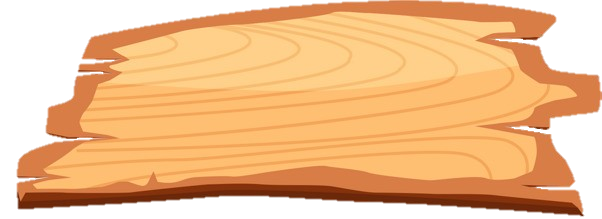 DỌN SẠCH
ĐẠI DƯƠNG
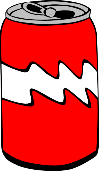 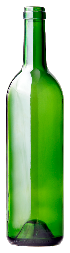 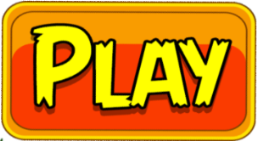 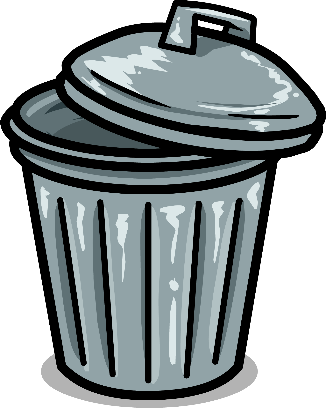 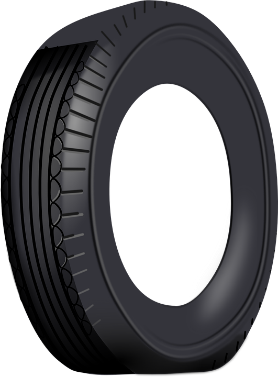 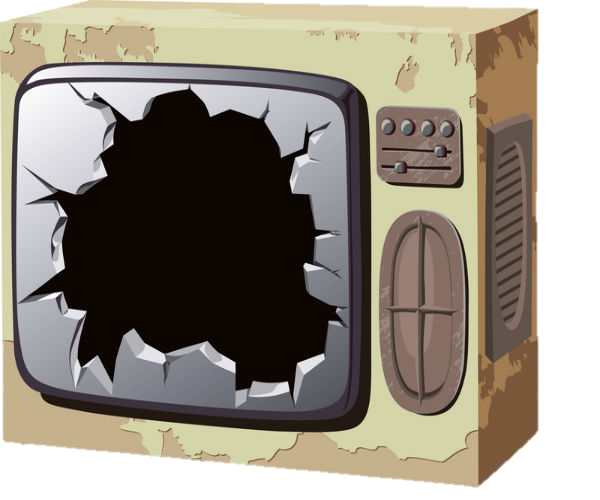 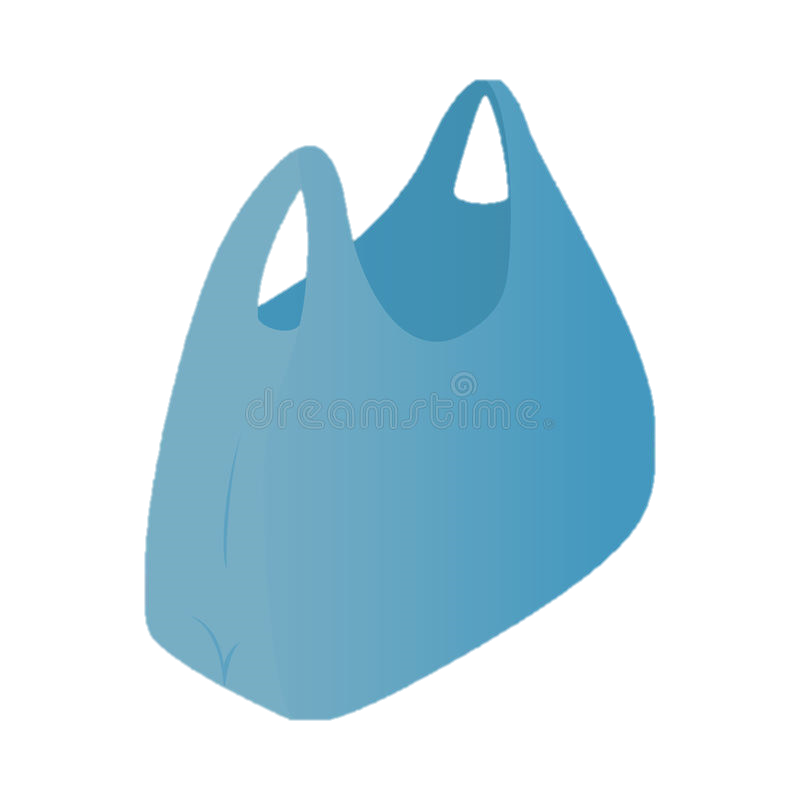 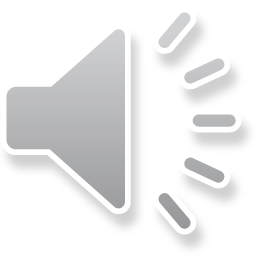 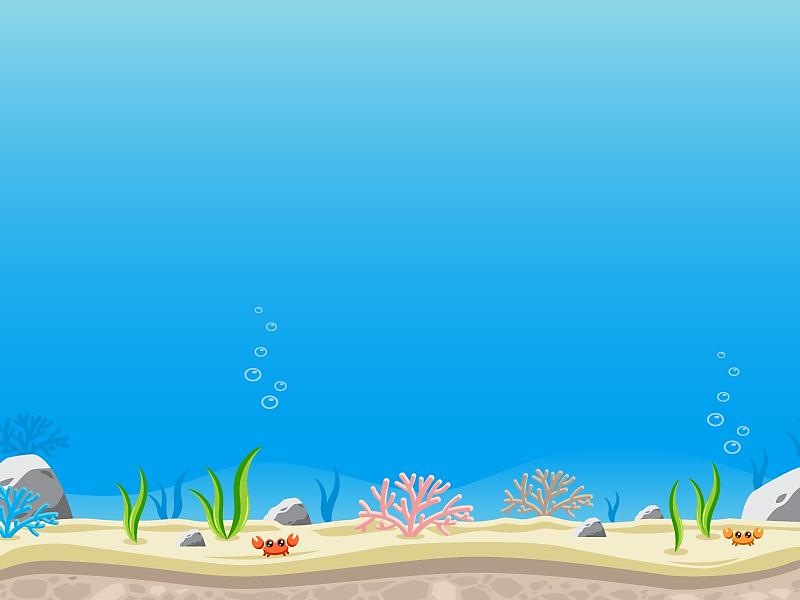 1
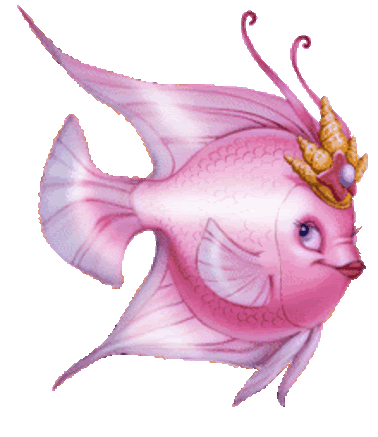 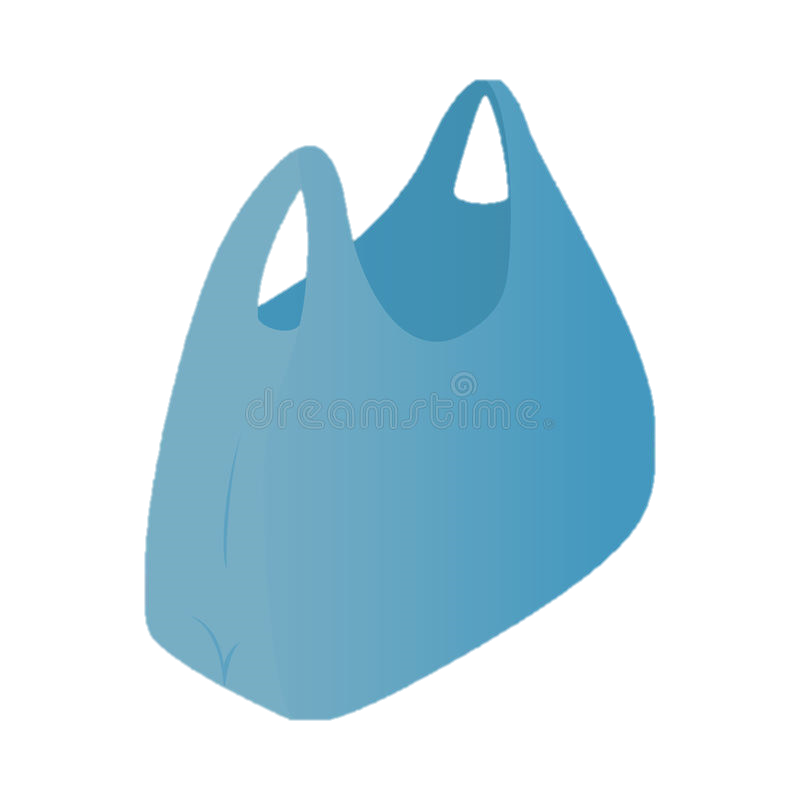 3
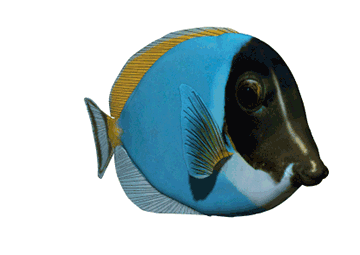 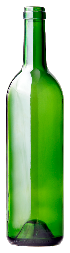 4
2
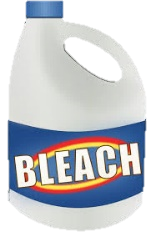 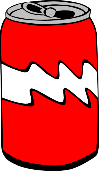 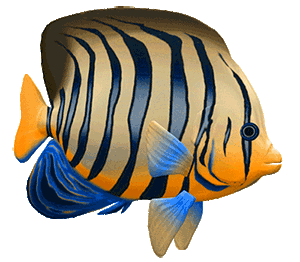 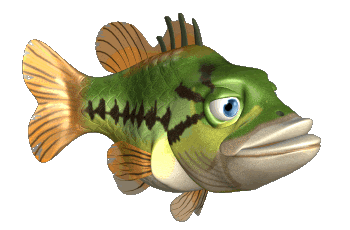 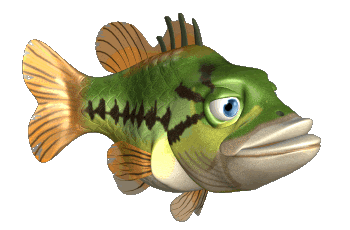 6
5
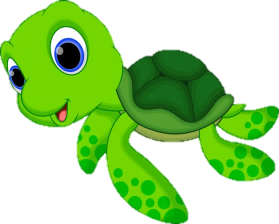 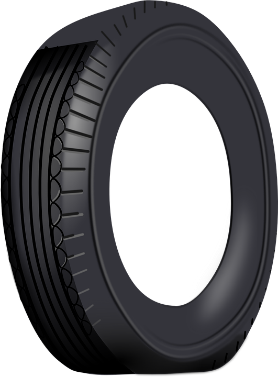 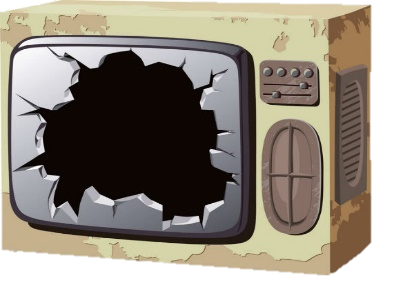 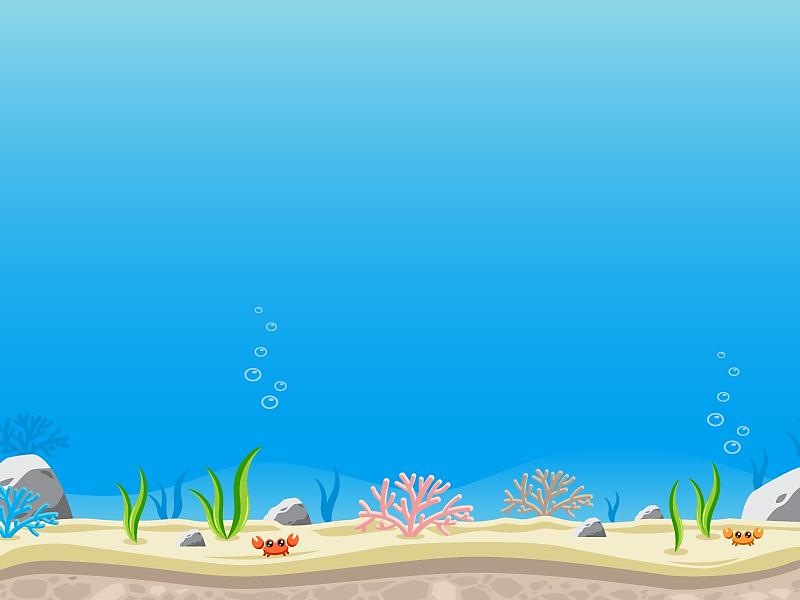 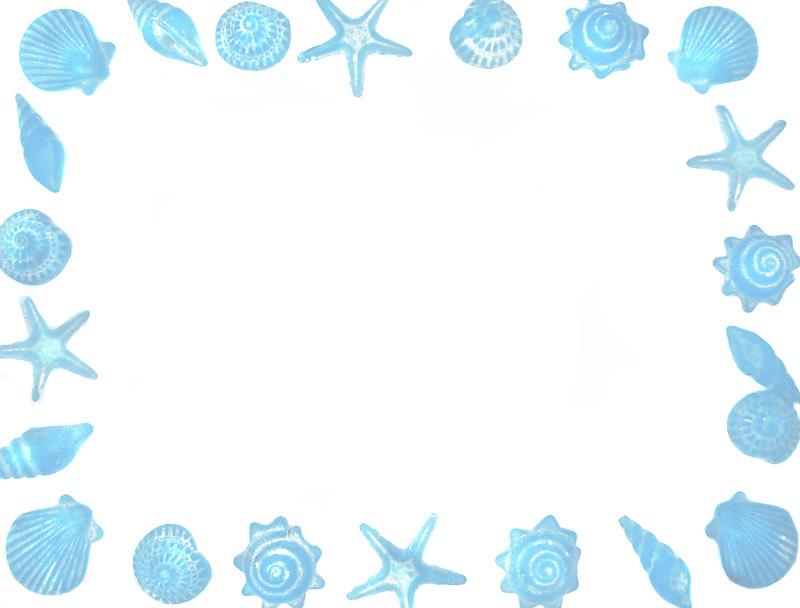 Ông là nhà thơ, nhà văn, nhà viết kịch tài năng.
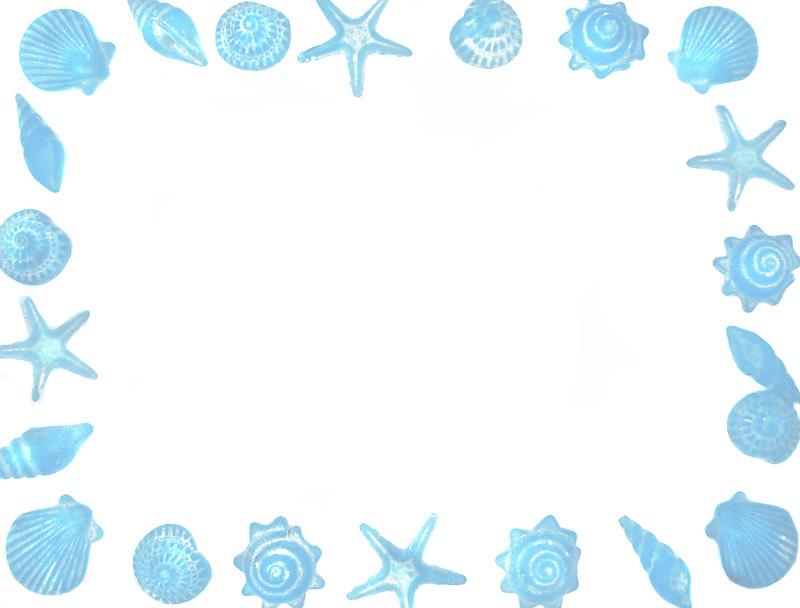 Lưu Quang Vũ
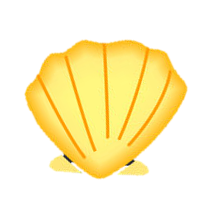 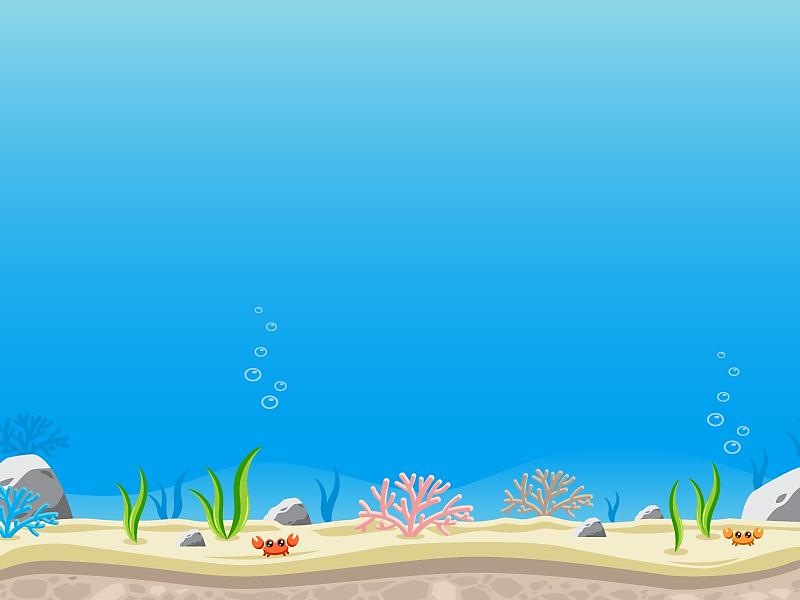 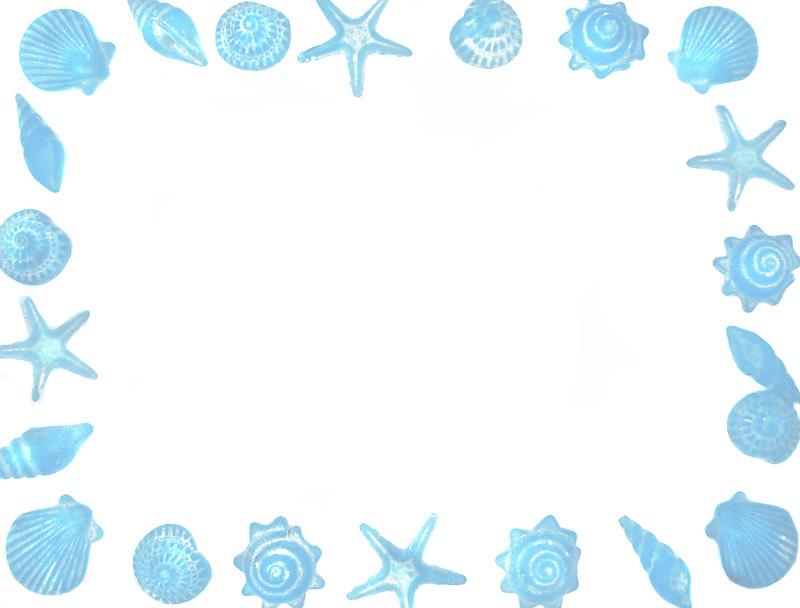 Ông được đánh giá là vua truyện trinh thám Việt Nam đầu thế kỉ XX.
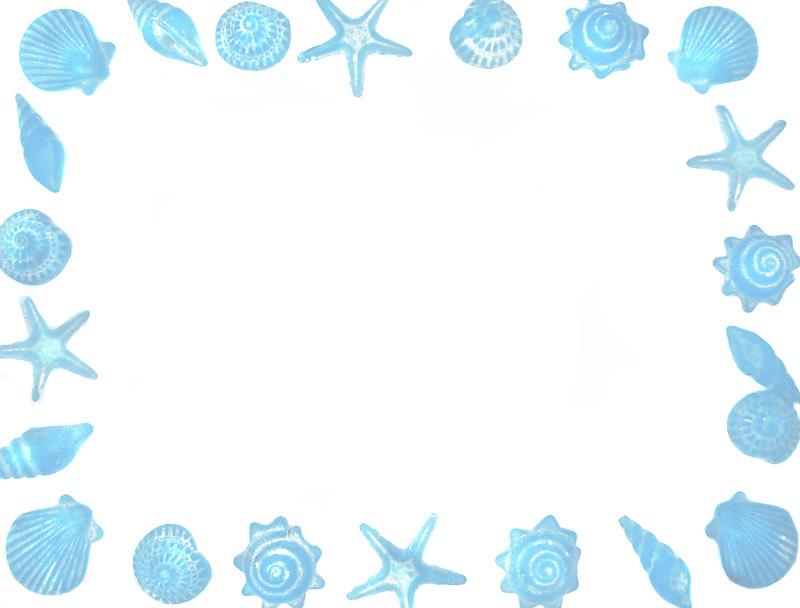 Phạm Cao Củng
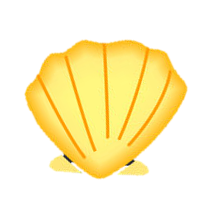 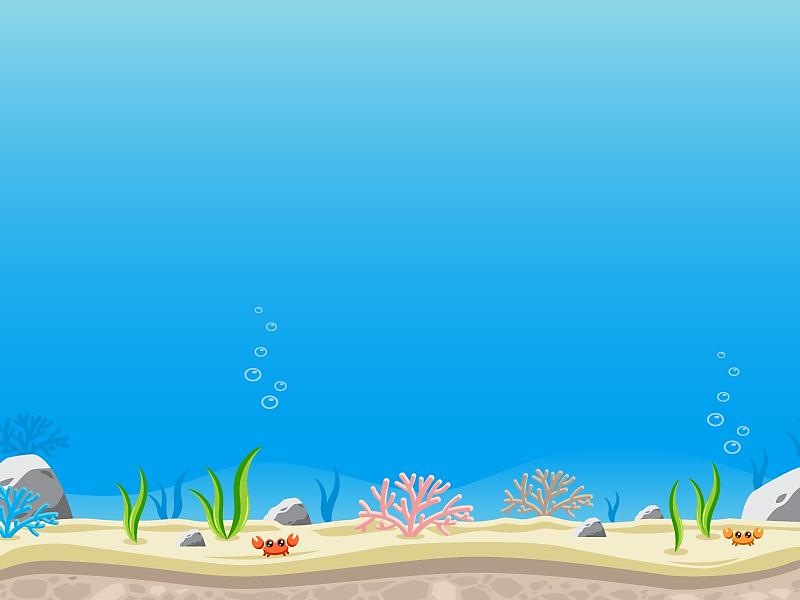 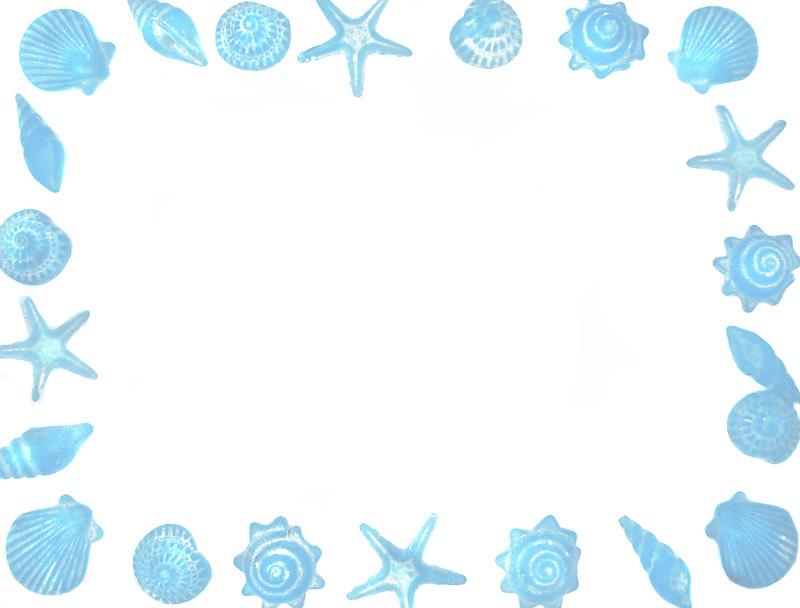 Ông là nhà văn người Xcốt-len, nổi tiếng trên toàn thế giới với truyện trinh thám.
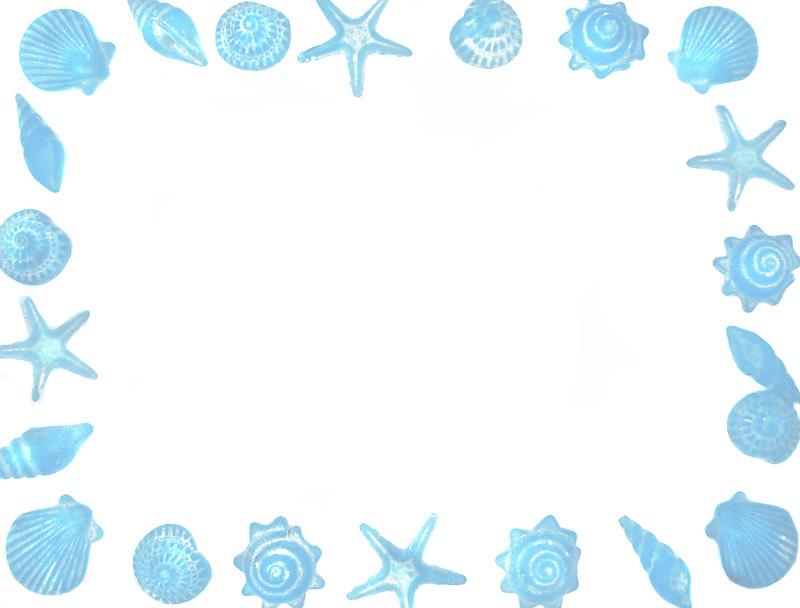 Cô-nan Đoi-lơ
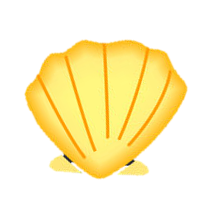 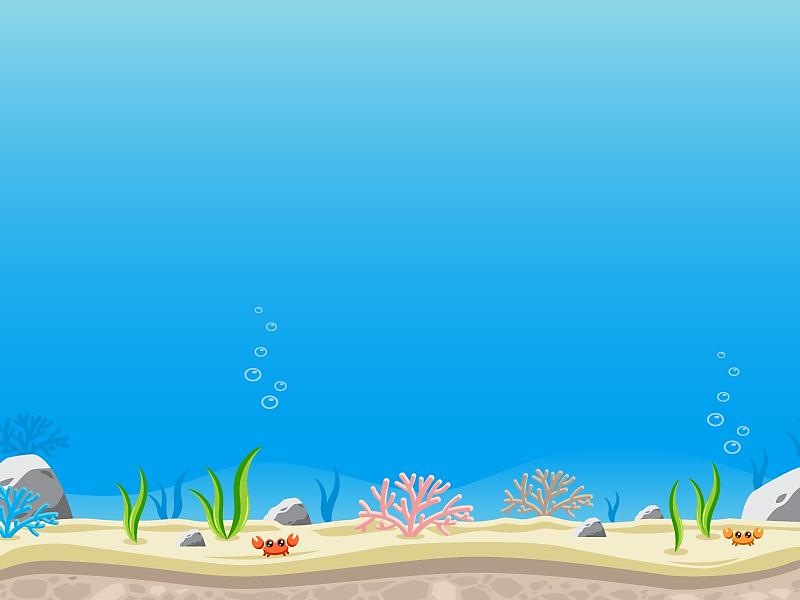 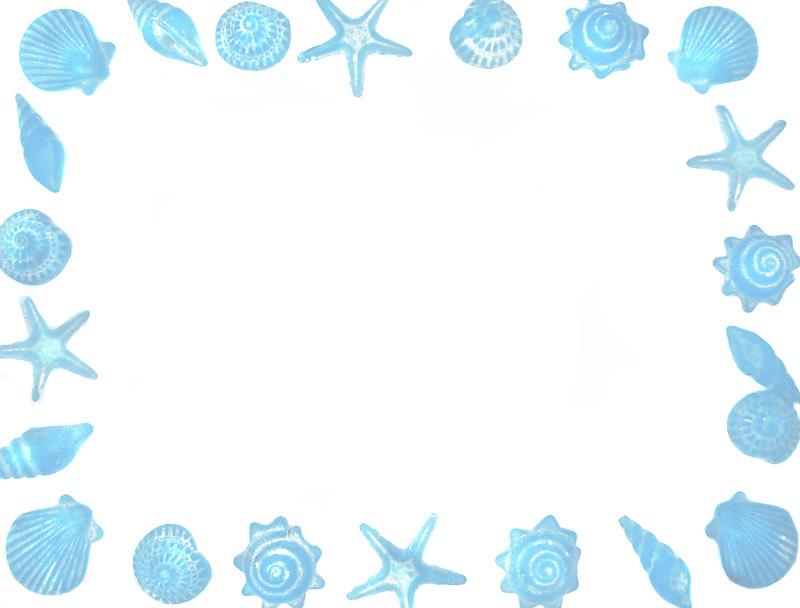 Ông là tác giả bài thơ Miền quê.
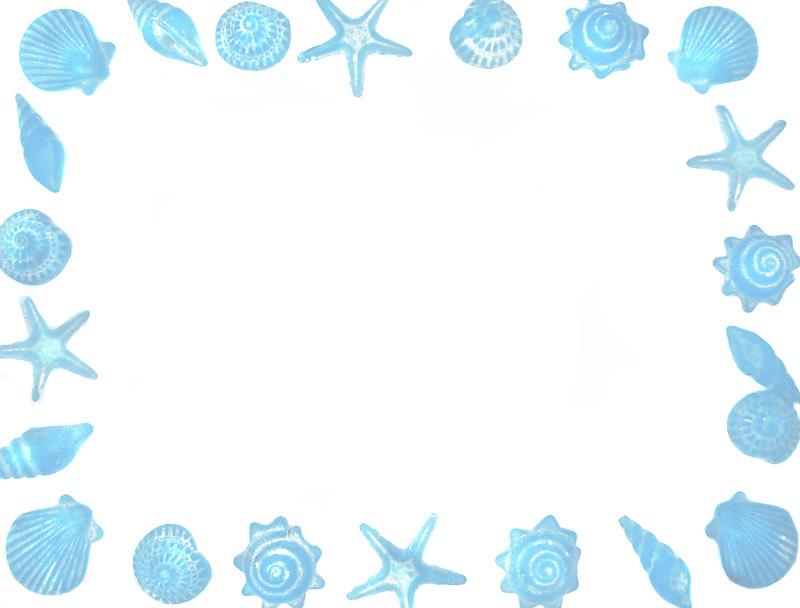 Nguyễn Khoa Điềm
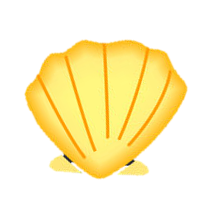 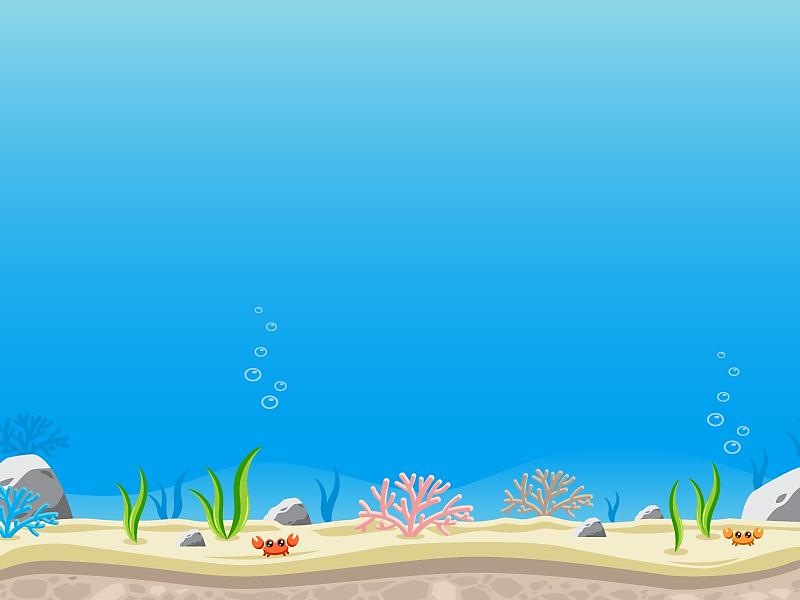 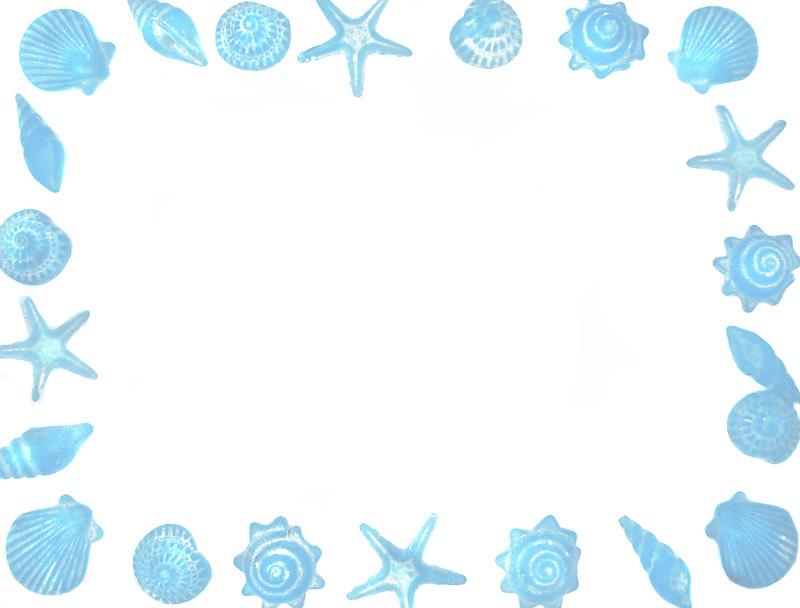 Ông là nhà thơ nổi tiếng từ phong trào Thơ mới, thơ ông thể hiện tình yêu với làng quê và văn hoá truyền thống dân tộc.
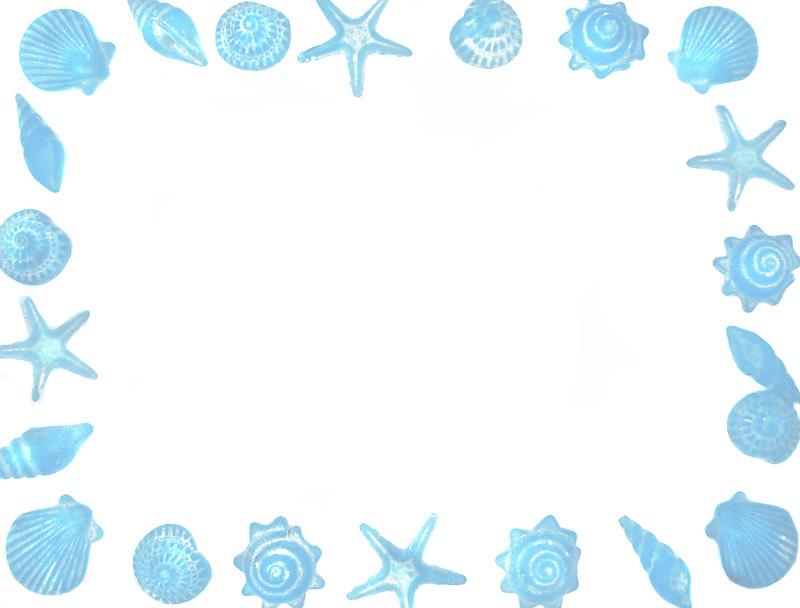 Nguyễn Bính
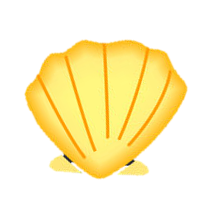 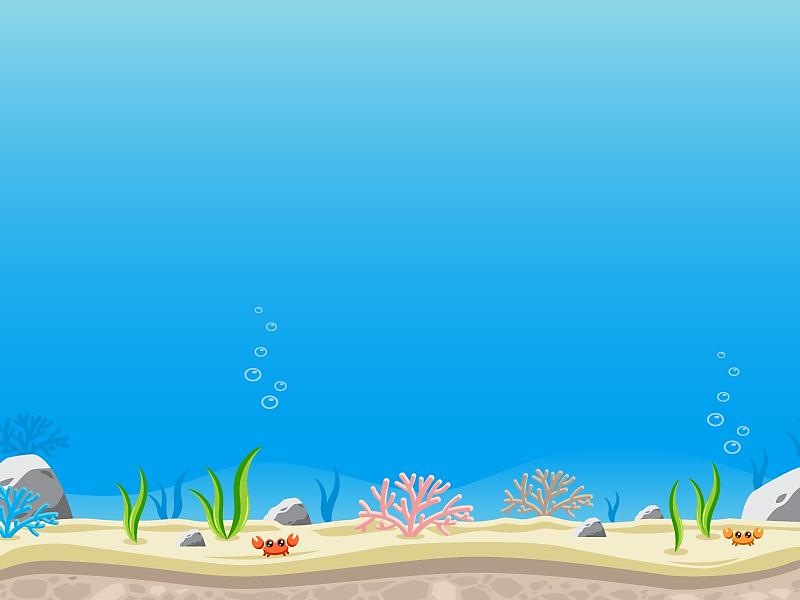 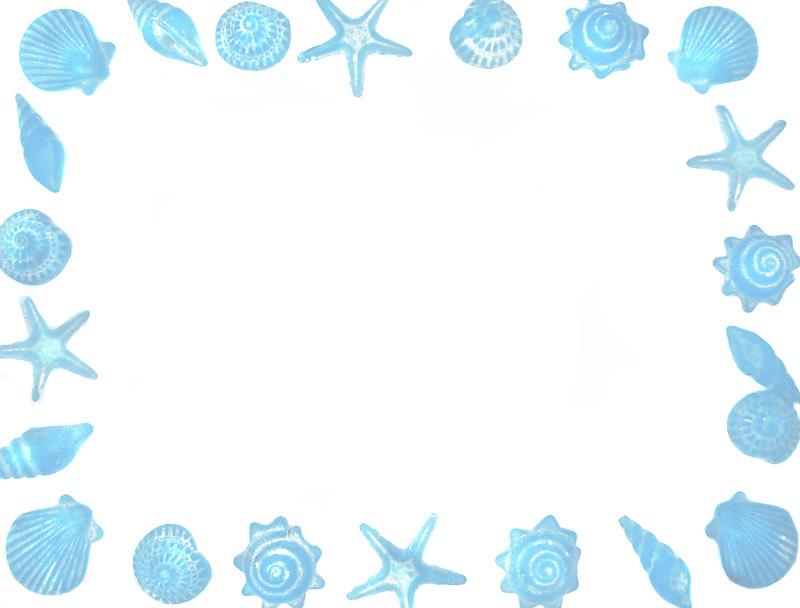 Bà được mệnh danh là “nữ hoàng truyện trinh thám”.
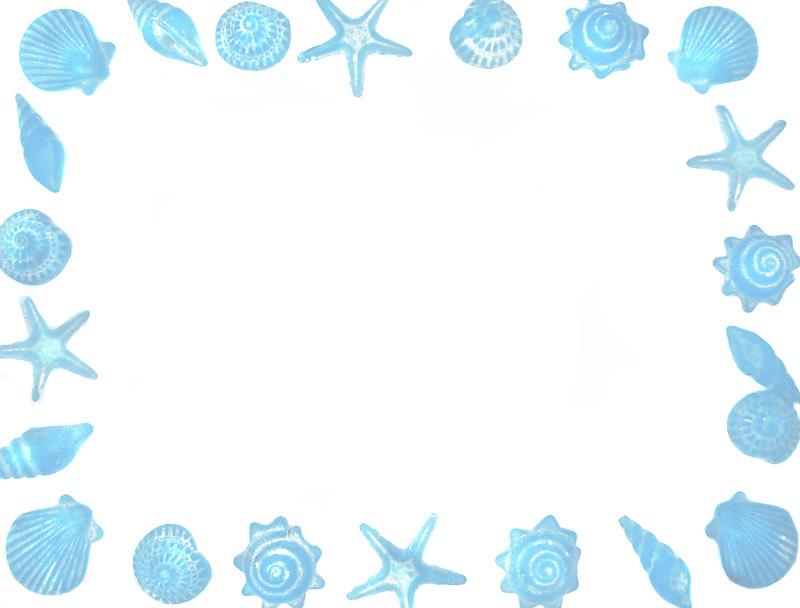 A-ga-thơ Crít-xti
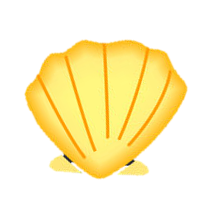 TIẾT: ĐỌC MỞ RỘNG
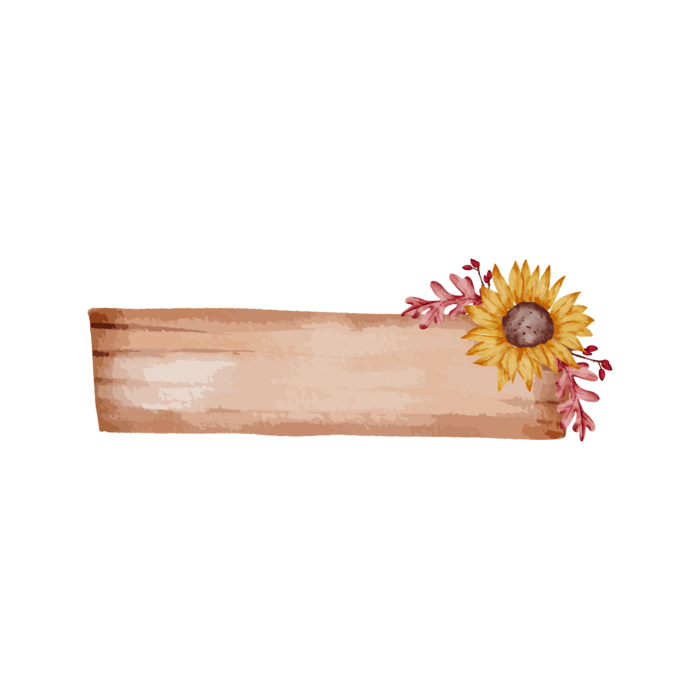 Vận dụng và tìm tòi mở rộng
Viết đoạn văn ngắn (10 dòng) chia sẻ về một văn bản truyện trinh thám hoặc bài thơ yêu thích.
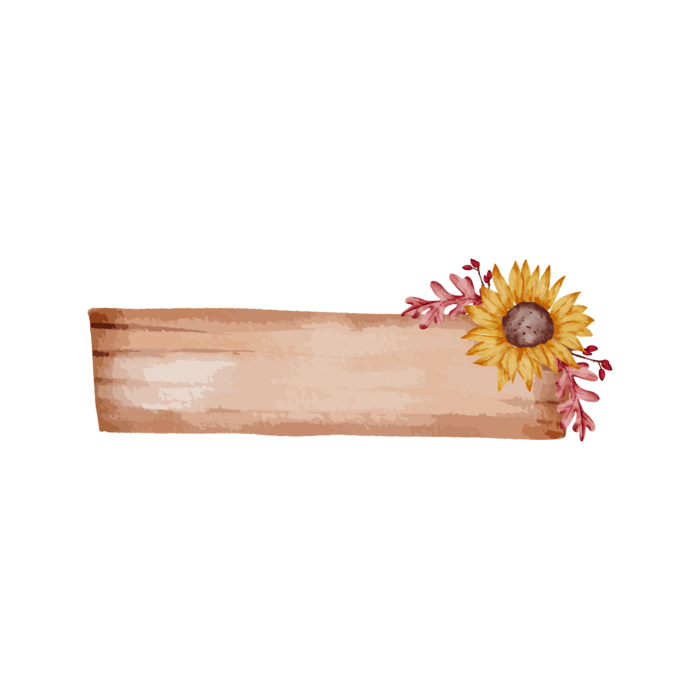 Hướng dẫn về nhà
- Hoàn thành các phiếu học tập.
Chuẩn bị bài mới: Bài 8. Tiếng nói của lương tri.